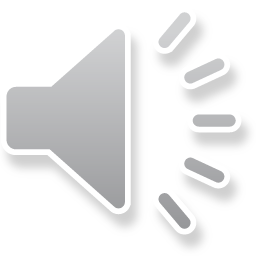 NARODOWE ŚWIĘTOKONSTYTUCJITRZECIEGO MAJA
JAK DOSZŁO DO UCHWALENIA KONSTYTUCJI 3 MAJA?
Po I rozbiorze Polski dążenie do reform stało się silniejsze, ogarniało znaczne kręgi społeczeństwa  szlacheckiego. Obóz pragnący reform dążył do ich przeprowadzenia.
Przeciw tym zmierzeniom był obóz magnacki. Nie zgadzał się na przeprowadzenie jakichkolwiek reform. Zamierzał nadal opierać się na protekcji rosyjskiej.
W wyniku obrad sejmu Wielkiego 1798-1792 wiosną 1791 przyjęto najważniejszy  akt prawny w państwie.
KONSTYTUCJA 3 MAJA-najważniejsze informacje
Konstytucja 3 maja, właśc. Ustawa Rządowa z dnia 3 maja – uchwalona 3 maja 1791 roku ustawa regulująca ustrój prawny Rzeczypospolitej Obojga Narodów. Powszechnie przyjmuje się, że Konstytucja 3 maja była pierwszą w Europie i drugą na świecie (po konstytucji amerykańskiej z 1787 r.) nowoczesną, spisaną konstytucją.
Uchwalona przez króla Stanisława Augusta Poniatowskiego wraz ze stanami skonfederowanymi w liczbie podwójnej naród Polski reprezentującymi. Została zaprojektowana w celu zlikwidowania obecnych od dawna wad opartego na wolnej elekcji i demokracji szlacheckiej systemu politycznego Rzeczypospolitej Obojga Narodów. Konstytucja zmieniła ustrój państwa na monarchię dziedziczną, ograniczyła znacząco demokrację szlachecką, odbierając prawo głosu i decyzji w sprawach państwa szlachcie nieposiadającej ziemi (gołocie), wprowadziła częściowe zrównanie praw osobistych mieszczan i szlachty oraz stawiała chłopów pod ochroną państwa, w ten sposób łagodząc nadużycia pańszczyzny. Konstytucja formalnie zniosła liberum veto.
NAJWAŻNIEJSZE ZMIANY W PRAWIE
Sejm Czteroletni został zwołany za zgodą carycy Katarzyny II. Obradował do maja 1792 roku. Głównym dziełem Sejmu Wielkiego było uchwalenie w dniu 3 maja 1791 nowej Konstytucji ustrojowej. Konstytucja majowa wprowadzała podział władzy na ustawodawczą, wykonawczą i sądowniczą, zwiększyła uprawnienia mieszczan, zapowiadała poprawę sytuacji chłopów. Posłowie przyjęli zapisy o likwidacji konfederacji i zasady liberum veto w Sejmie.
KONSEKWENCJE UCHWALENIA KONSTYTUCJI 3 MAJA
Przyjęcie monarchicznej Konstytucji 3 maja spowodowało opozycję republikanów oraz sprowokowało wrogość Imperium Rosyjskiego, które od 1768 roku było protektorem Rzeczypospolitej i gwarantem nienaruszalności jej ustroju. W wojnie w obronie konstytucji Polska, zdradzona przez swojego pruskiego sprzymierzeńca Fryderyka Wilhelma II, została pokonana przez wojska rosyjskie Katarzyny Wielkiej, wspierające konfederację targowicką – spisek części polskich magnatów przeciwnych zmianie ustroju Rzeczypospolitej. Po utracie niepodległości w 1795 roku przez 123 lata rozbiorów przypominała o walce o niepodległość. Zdaniem dwóch współautorów Ignacego Potockiego i Hugona Kołłątaja była „ostatnią wolą i testamentem gasnącej Ojczyzny”.
SKUTKI UCHWALENIA KONSTYTUCJI
Konstytucja 3 Maja ujęta była w 11 artykułach. Wprowadzała prawo powszechnej niepodległości (dla szlachty i mieszczaństwa) oraz trójpodział władzy na ustawodawczą (dwuizbowy parlament), wykonawczą (król) i sądowniczą. Konstytucja ograniczała nadmierne immunitety prawne i polityczne przywileje szlachty zagrodowej.
OJCOWIE  KONSTYTUCJI
USTAWA RZĄDOWA Z 3 V 1791
OBRADY SEJMU WIELKIEGO
OBRAZ JANA MATEJKI KONSTYTUCJA 3 MAJA 1791 r.
CO TO JEST ZA DZIEŃ?
Święto Narodowe Trzeciego Maja – polskie święto państwowe obchodzone 3 maja w rocznicę uchwalenia Konstytucji 3 maja (1791), ustanowione w 1919 i ponownie w 1990. Dzień ten jest dniem wolnym od pracy.
JAK ŚWIĘTOWANY JEST TEN DZIEŃ?
Zazwyczaj świętowany on jest poprzez różnego typu parady, marsze, zawody sportowe i pikniki rodzinne. Z okazji święta organizowane są liczne pochody trzeciomajowe w różnych miastach w Polsce. Odbywają się także oficjalne uroczystości, głównie o charakterze wojskowym. Wszędzie rozwieszane są flagi Polski.
UROCZYSTE OCHODY TEGO ŚWIĘTA
NARODOWE ŚWIĘTO-PRACE PLASTYCZNE
ŚWIĘTO 3 MAJA TO JEDNO Z NAJWAŻNIEJSZYCH PAŃSTWOWYCH ŚWIĄT, PROSIMY O WYSŁUCHANIE HYMNU W WYKONANIU OLIWII DĘBSKIEJ
Prezentacje przygotowali uczniowie klasy 7a.